Comunidad Indígena Laguna Negra Macharety (Departamento Boquerón, Paraguay)
Guadalupe Rojas, representante de jóvenes y nieta de Pascual Miguel.
Gloria Flores, representante de jóvenes e hija de Carlos Flores.
Nuestra Comunidad Macharety
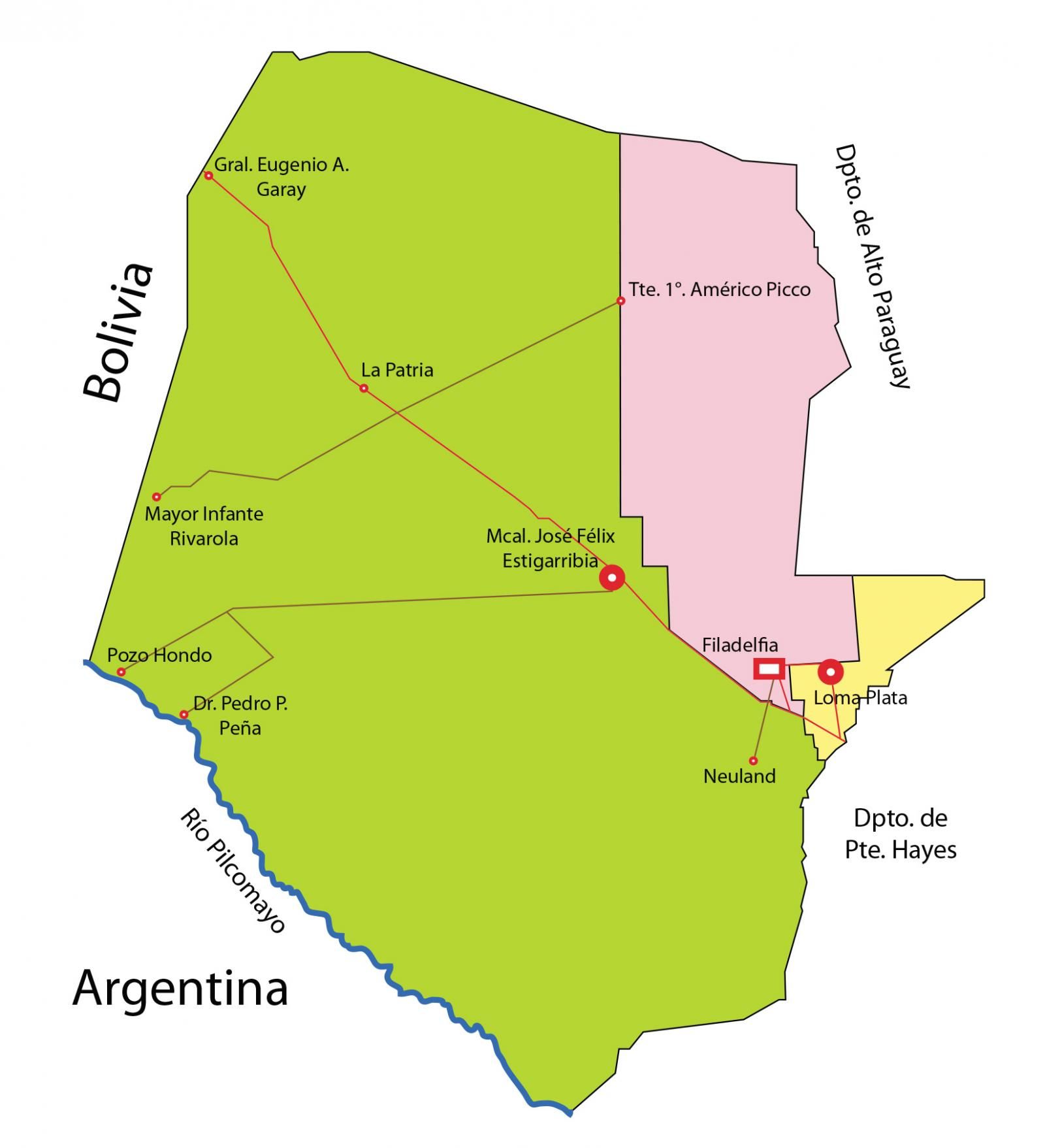 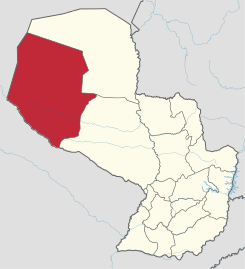 A diferencia de aquí es todo plano y no hay cerros. No tenemos plaza principal.
Nuestra organización
Comunidad Macharety
Líder, Pedro Román
Vice líder con tesorera, secretario, 4 personas de 
apoyo
Elegido por 3 años con posibilidad a reelección. 

Somos parte de OPG (Organización del Pueblo Guaraní) ; pero, falta fortalecer nuestra organización. Coordinamos a nivel de la educación principalmente.
Presidente, Nery Saldívar
Tesorera Ana Romero

Empezamos a trabajar con la nueva coordinadora de la Dirección de Educación Indígena del Pueblo Guaraní para fortalecer y rescatar los valores para nuestra educación.
Un poco de nuestra historia
“Por causa de la Guerra del Chaco. Los soldados paraguayos llegaron hasta Macharetí de Bolivia, y se encontraron con nuestros abuelo/as cuando eran jóvenes, se acercaron a ellos para pedirles ayuda porque no sabían nada de ese lugar. Les hablaron en guaraní paraguayo, nuestra lengua materna que es casi igual a la de ustedes, por eso se entendieron pronto con ellos. ”

(Testimonio, Juana Guainer, Comunidad 13 de agosto. La abuela de su esposo fue de Macharetí de Bolivia)
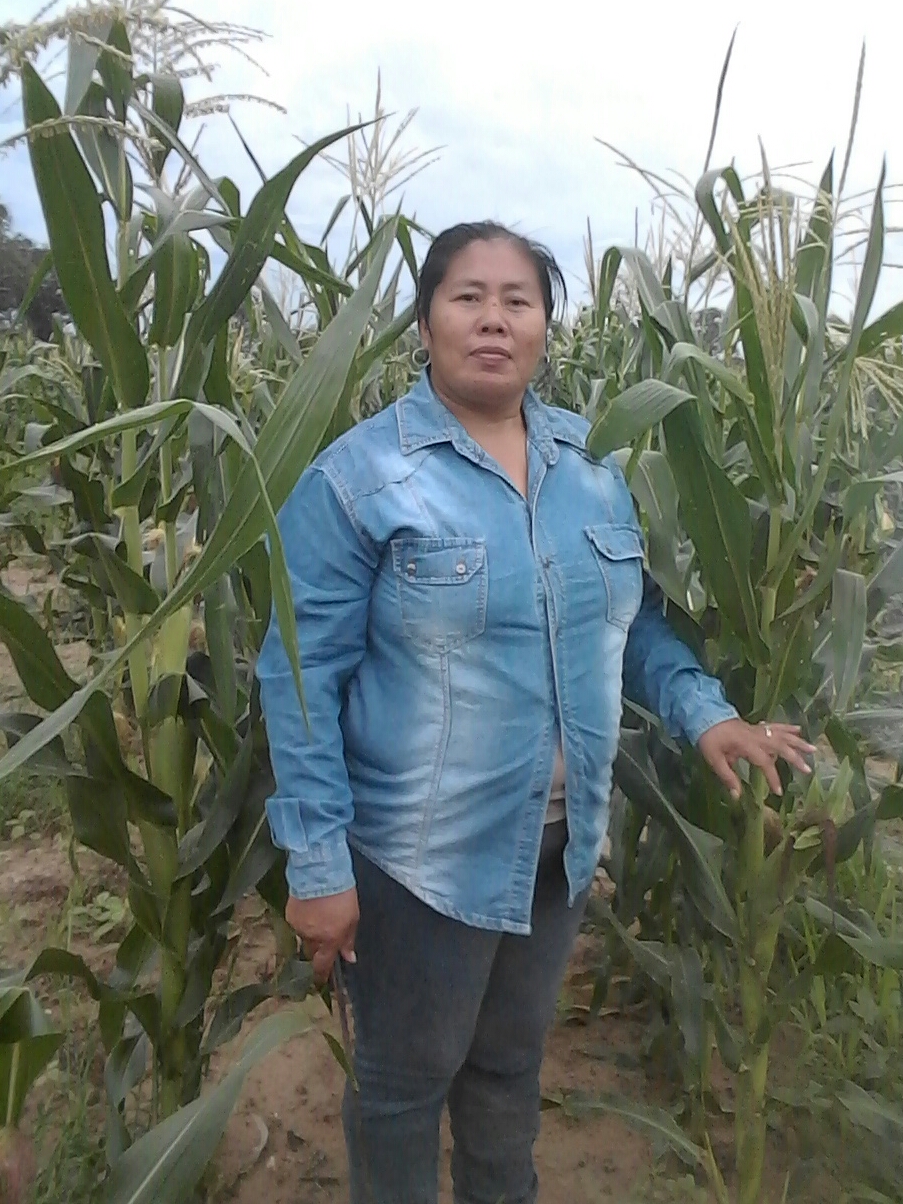 Un poco de nuestra historia
“Los soldados paraguayos le invitaron a nuestros abuelos, les preguntaron si no querían ir al Paraguay, diciéndoles que no les faltaría nada. Ellos aceptaron, nuestros abuelos eran gente honesta y trabajadora, dejaron toda cosa que ahí tenían, animales y casas. 
Los soldados paraguayos le trajeron a nuestros abuelos en un camión grande que se le denominaba camión EP.
De las personas que vinieron en ese camión la señora Juana Guainer conoce a la abuelita de su marido, la señora Martina viuda de Machune. Ella tienen 102 años y aún vive en Filadelfia  con su hija Angelina Machune Acepui, de Villa Amistad.”
(Testimonio, Juana Guainer, Comunidad 13 de agosto)
Un poco de nuestra historia
45 fundadores tiene Macharety, muchos ya han fallecido. Y algún aún vive. Ellos vinieron por etapa.
De los que aún viven son: 
Hipólito Acevei, hasta ahora sigue cómo líder político
Nicanor Atirillo, con el se consulta todo, tiene mucha experiencia, 
Pascual Miguel (abuelo de Guadalupe)
Enrique Román
Juan Bernabé, quien fue líder también. 
Simón Parada
Carlos Flores (papá de Gloria)
Eusebio Acevei
Pablo Barriento
Silvano Arroyo y Cecilio Arroyo
Apolinario Miguel y David Miguel
Francisco Fernández
Juan Saavedra
Juan Fernández. Y mucho dejaron otra vez la comunidad por algún motivo y ocuparon otro nuevos territorios.
(Testimonio, Juana Guainer, Comunidad 13 de agosto)
Un poco de nuestra historia
Para complementar esa 75 familias, tuvieron que preparar otro asentamientos para la familia. Con 25 familias, denominadas 13 de Agosto.
Hay lugares donde les trajeron aquí en Paraguay como Guachalla, Esperanza, Camacho que ahora  es Mariscal. Y otro pasaron hacia Puerto Casado. Y de ahí se formó familias que  ahora ocupan Macharety Paraguay  y en esta comunidad vive de diferentes lugares. Y lo volvieron a nombrar MACHARETY”
también sabían que Paraguay estaba ganando la Guerra y aceptaron”

(Testimonio, Juana Guainer, Comunidad 13 de agosto
Trabajo comunitario
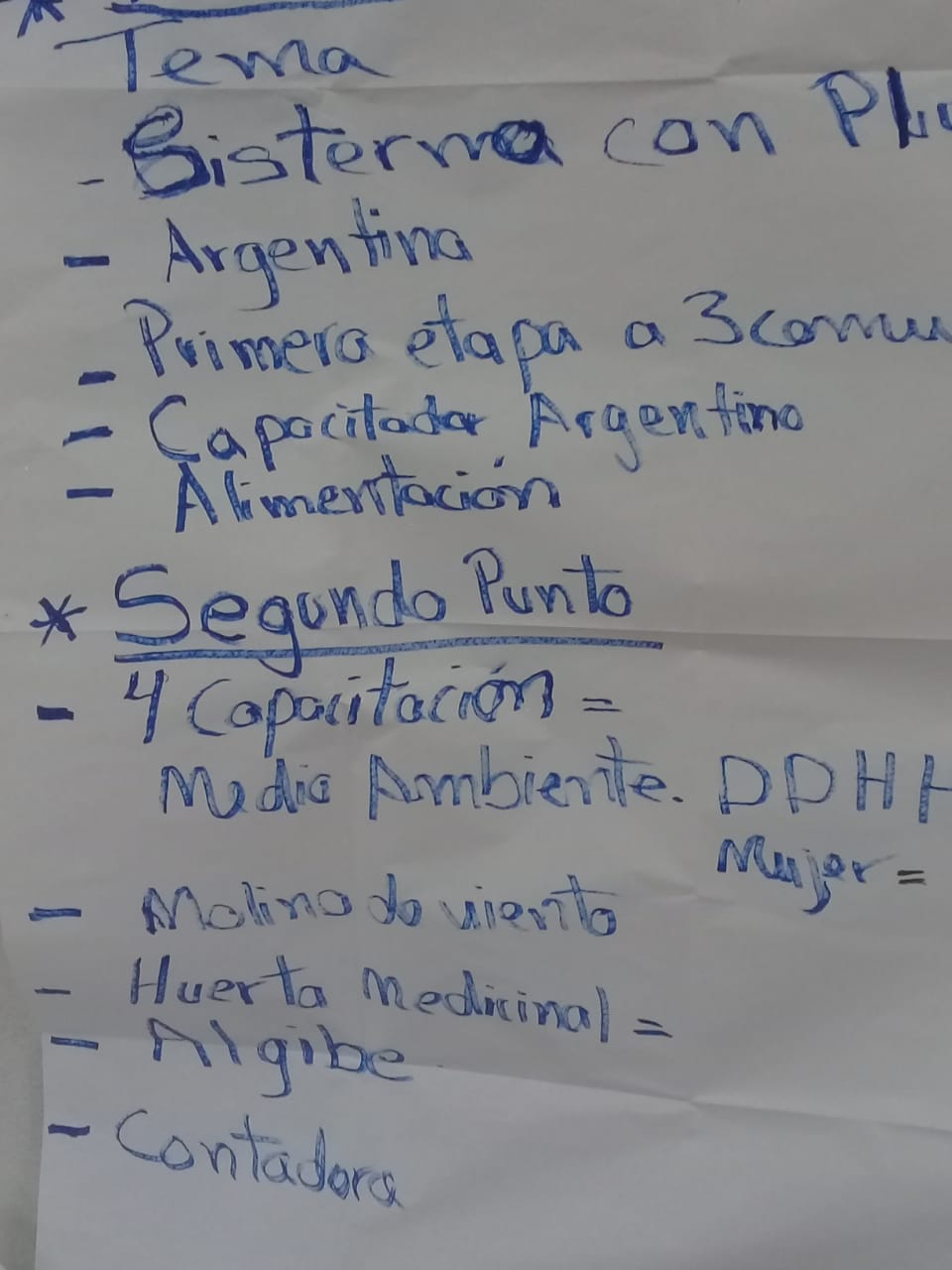 Nuestro líder, Pedro Román, haciendo adobe para el aljibe
Trabajo comunitario
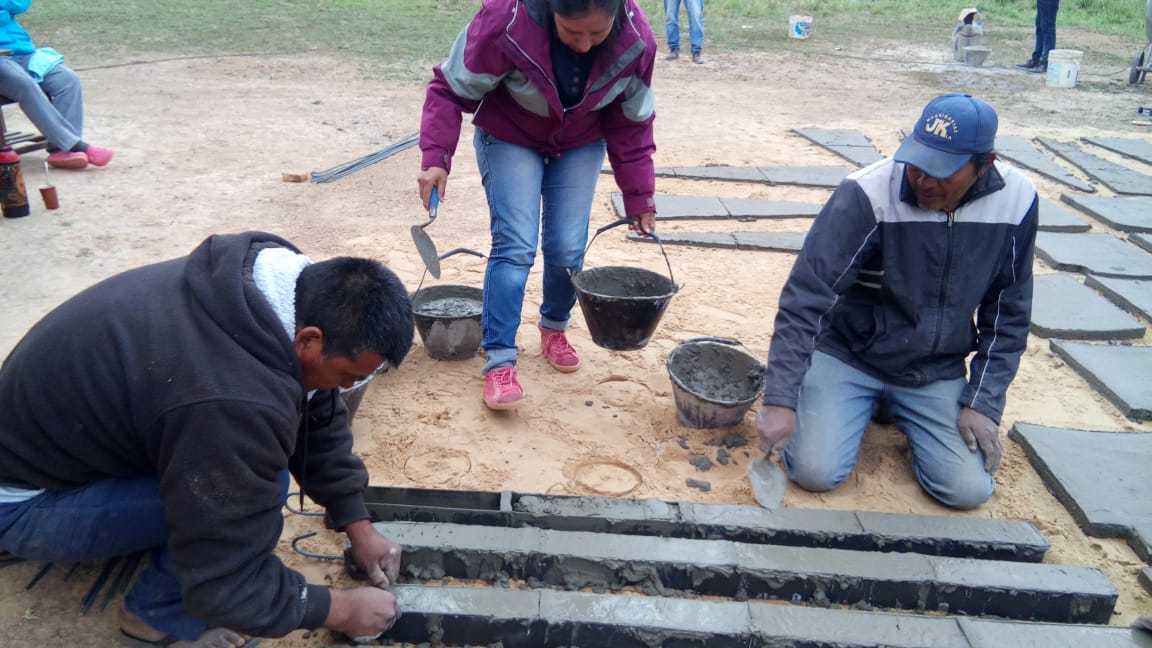 Trabajo comunitario
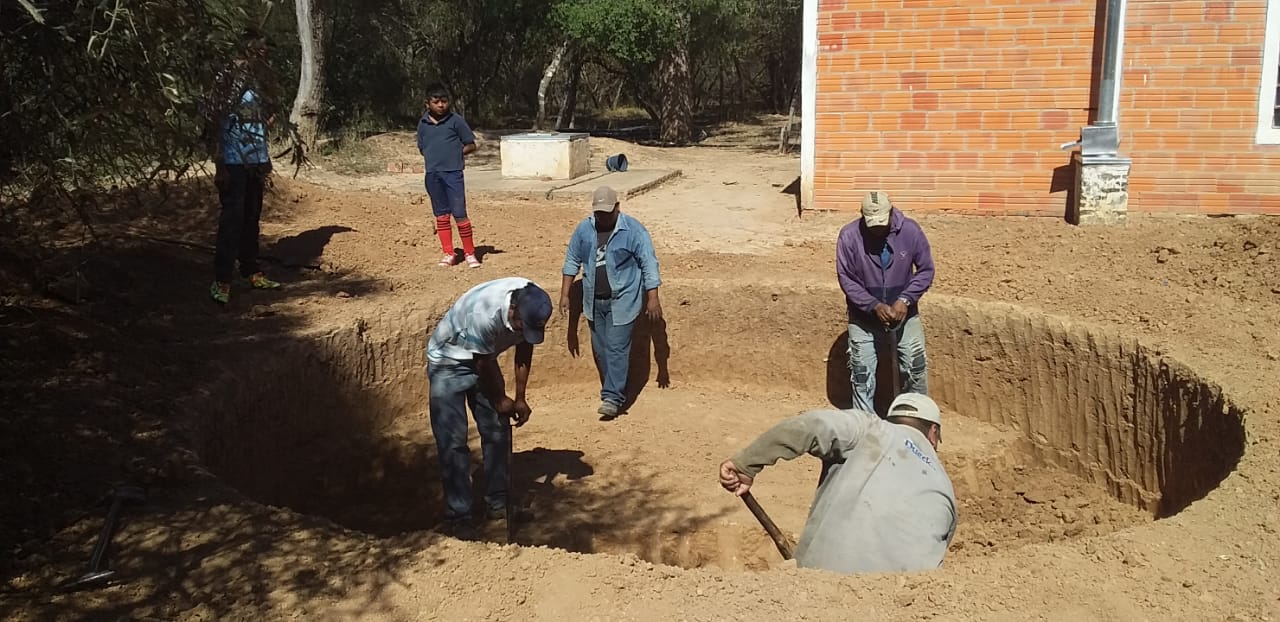 150.000 guaranís cuesta una cisterna. Eso sería como 162  Bs.
Trabajo comunitario
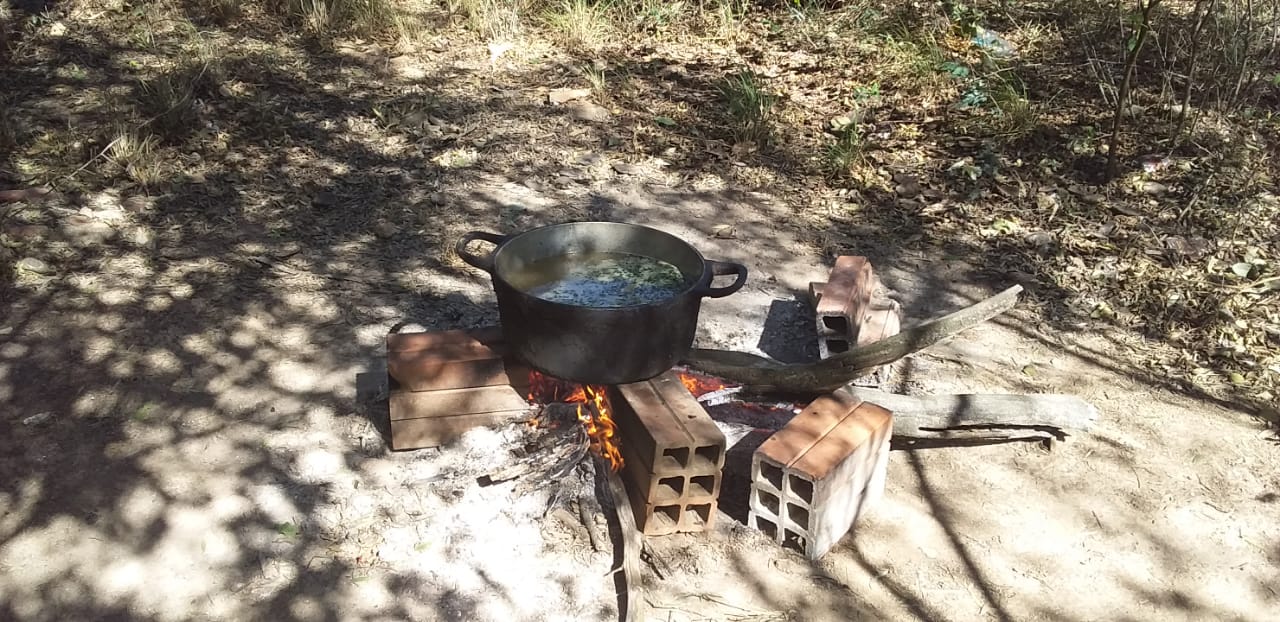 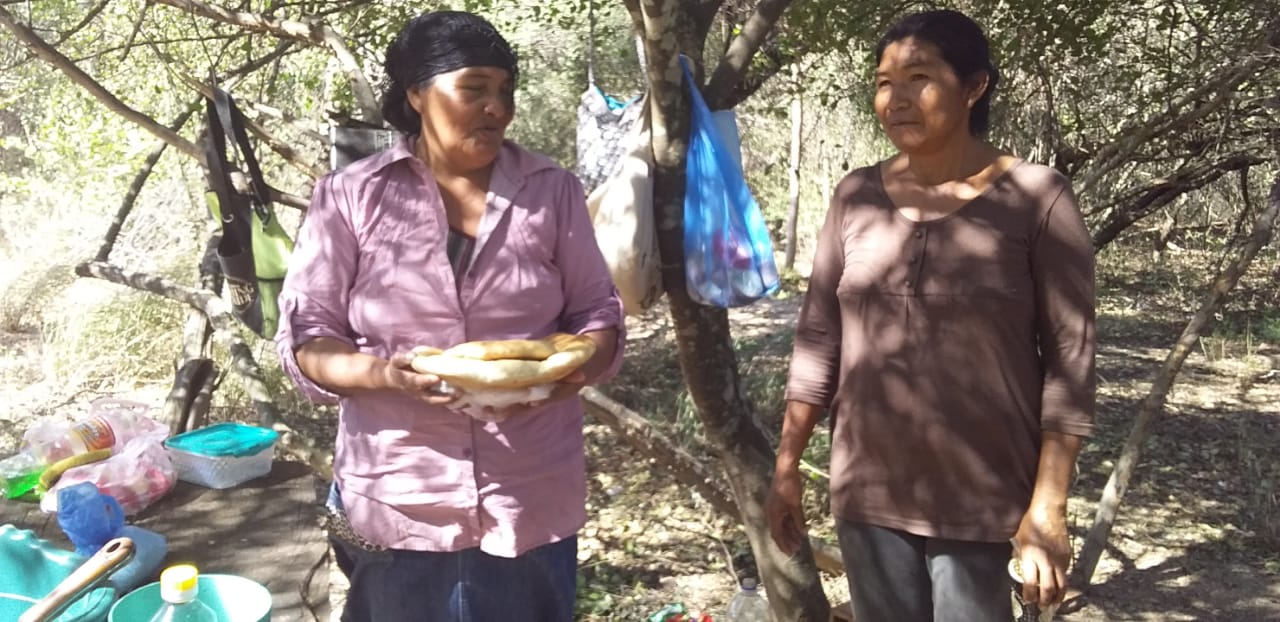 Trabajo comunitario
El agua
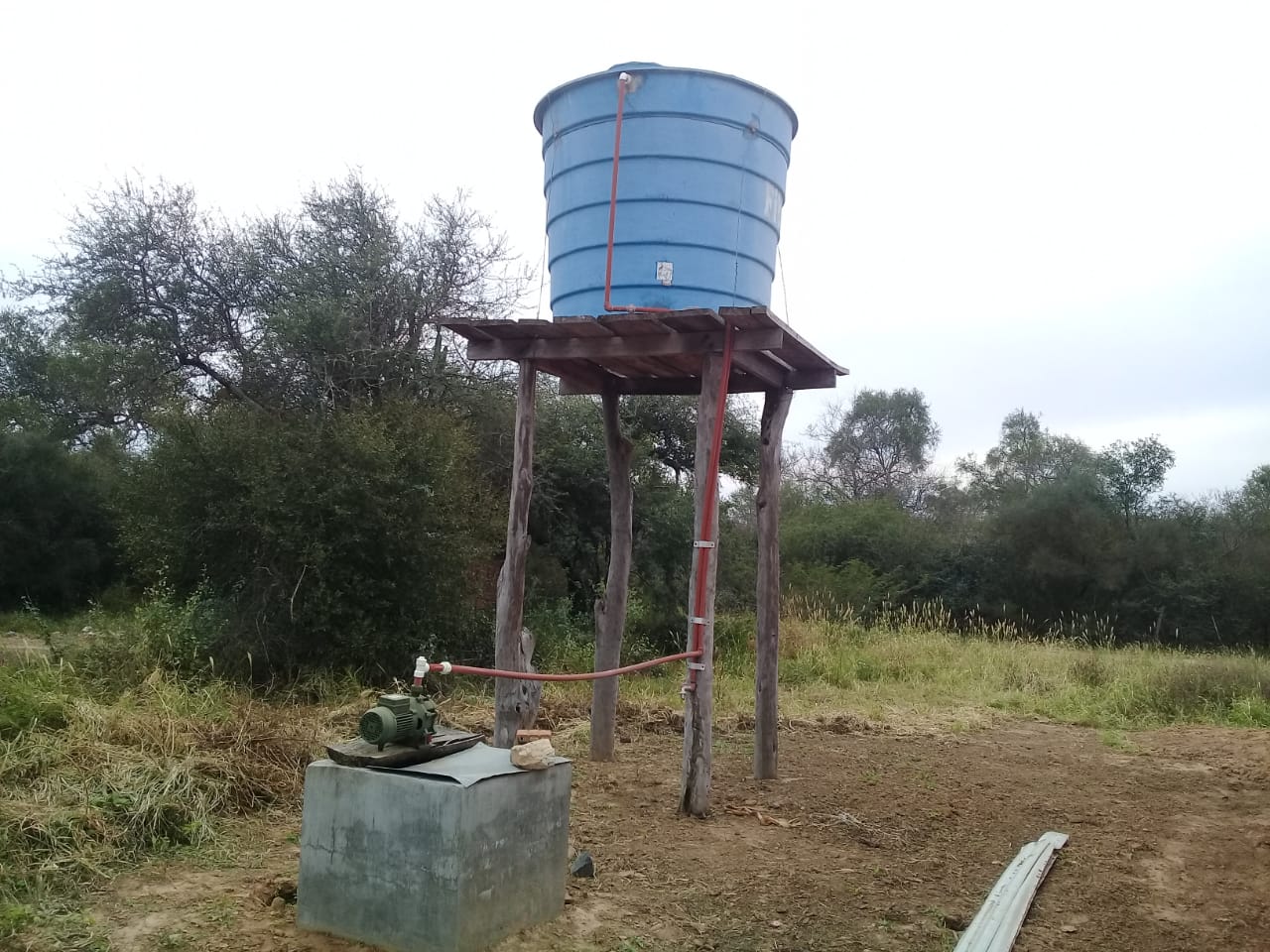 syopar
El agua
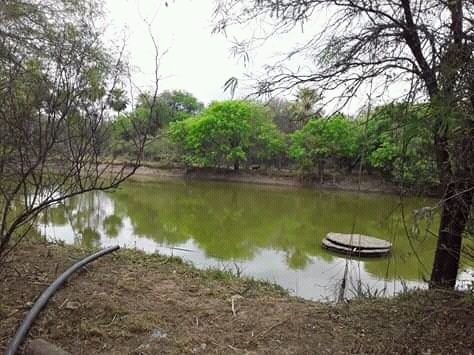 Tajamar
Atajado
Nuestra producción
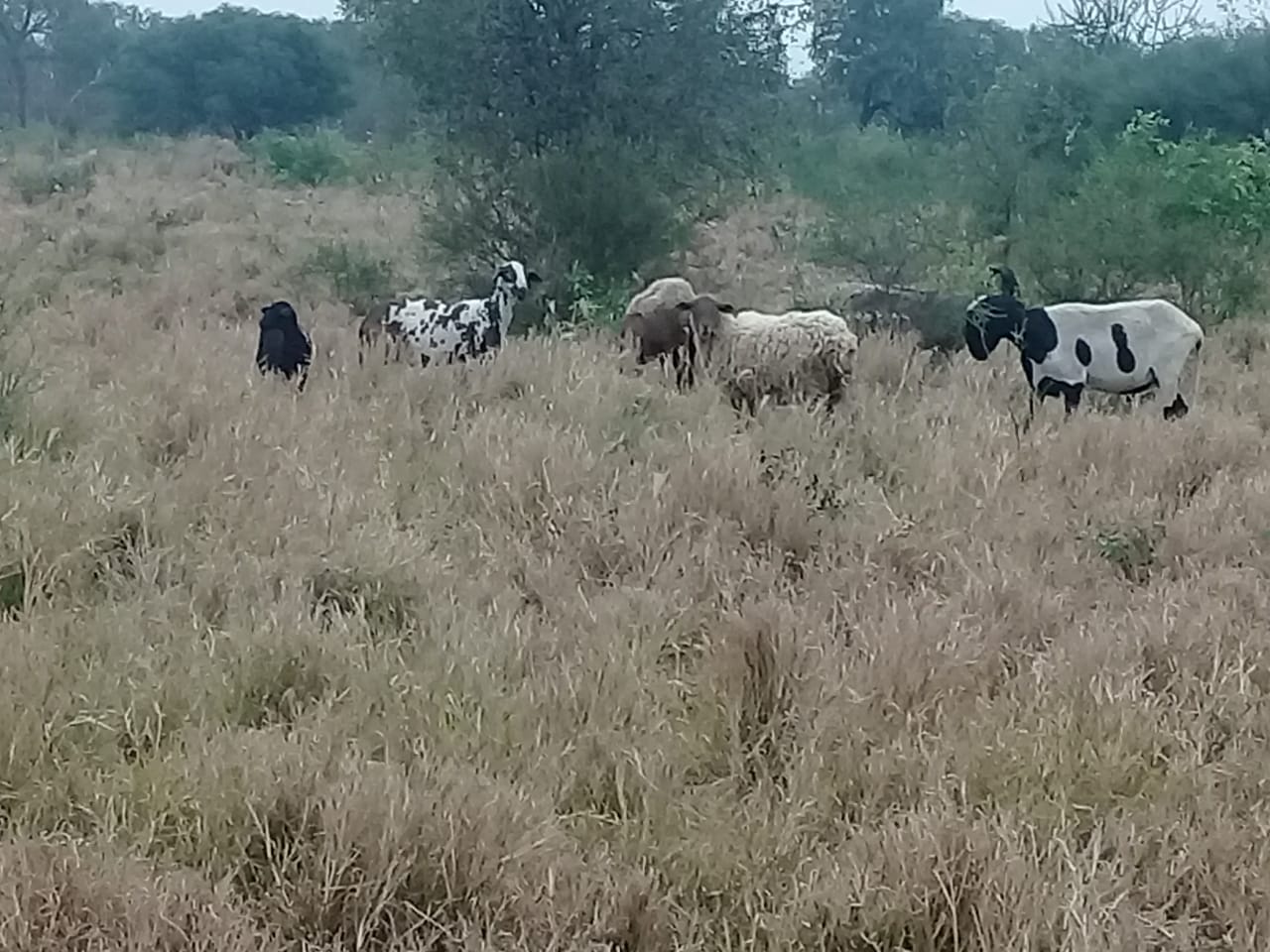 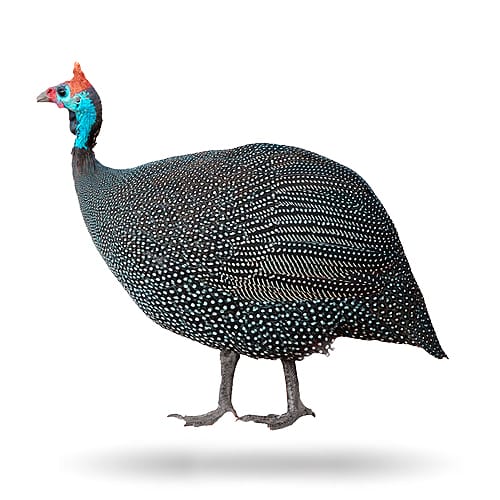 guinea
Oveja de pelo
Otros: Vacas, gallinas
10, 12, 20 vacas puede tener una familia
Agricultura:
Nuestra producción
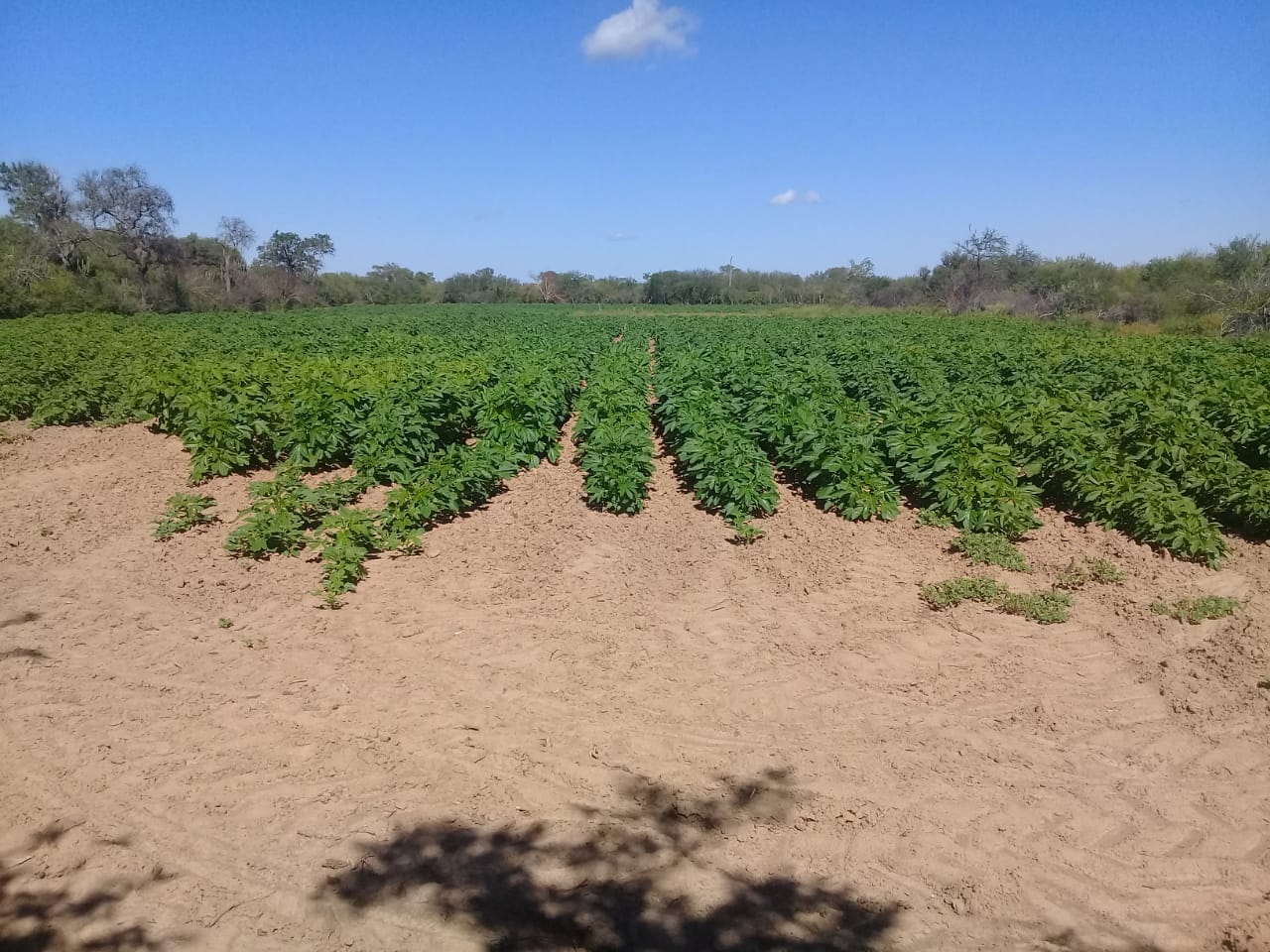 Sésamo, maíz, madioca, calabaza, poroto, zapallo
Tierra
La comunidad tiene su tierra propia con títulos y personería jurídica. En los últimos 3 años hemos formado grupos de productores de la chacra porque hoy en día los trabajos con los carai dicen ellos ahí ya se están terminando o changas. Tenemos ancianos que se dedican en la chacra y estamos fortaleciendo en la conservación de las semillas para renta y auto consumo ..Y es muy fructíferos nuestro trabajo.
Organización de mujeres
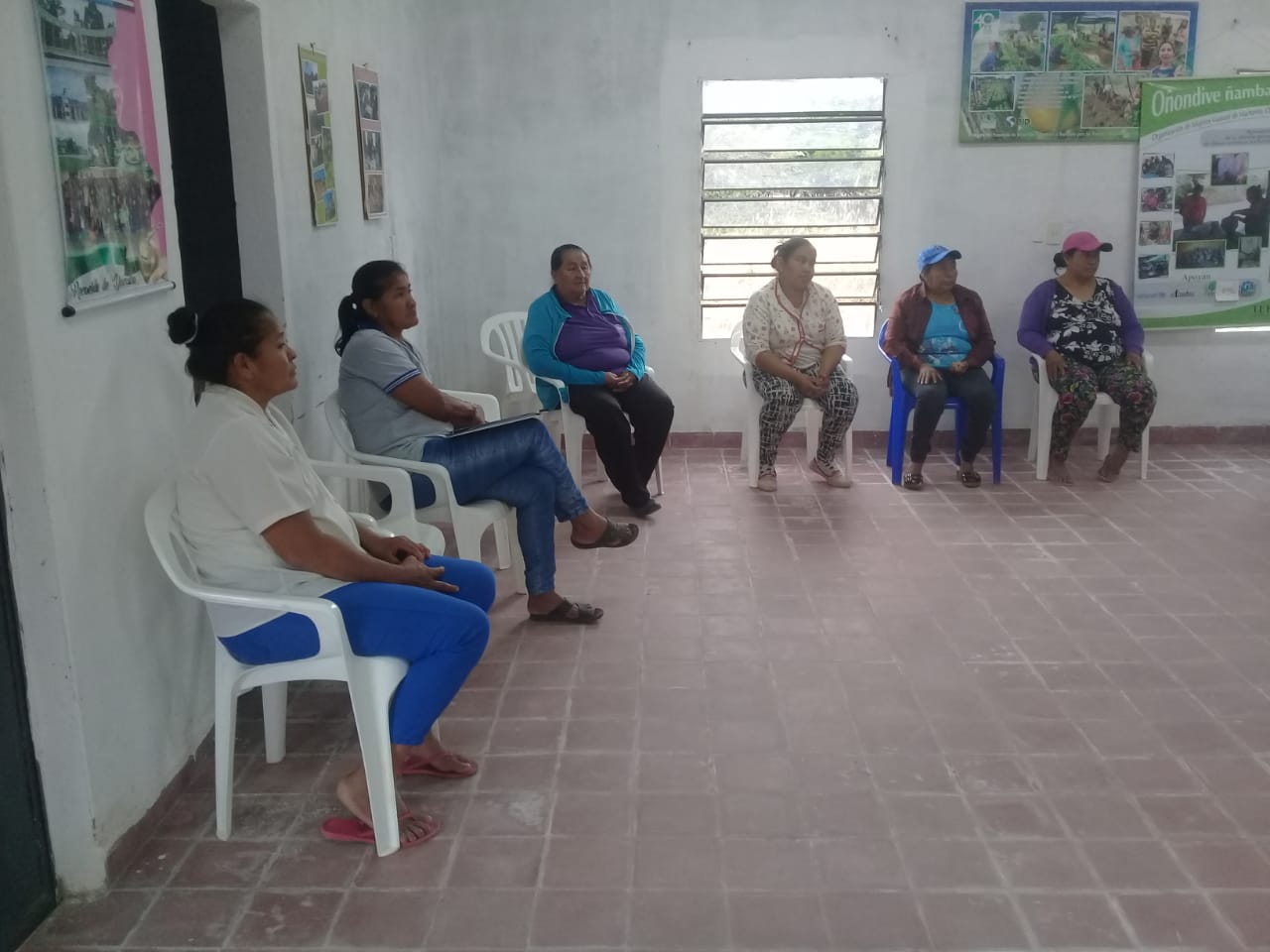 Derechos Humanos
Derechos de Mujeres y 
Derechos Indígenas
Agua Potable 
Salud
Organización de mujeres
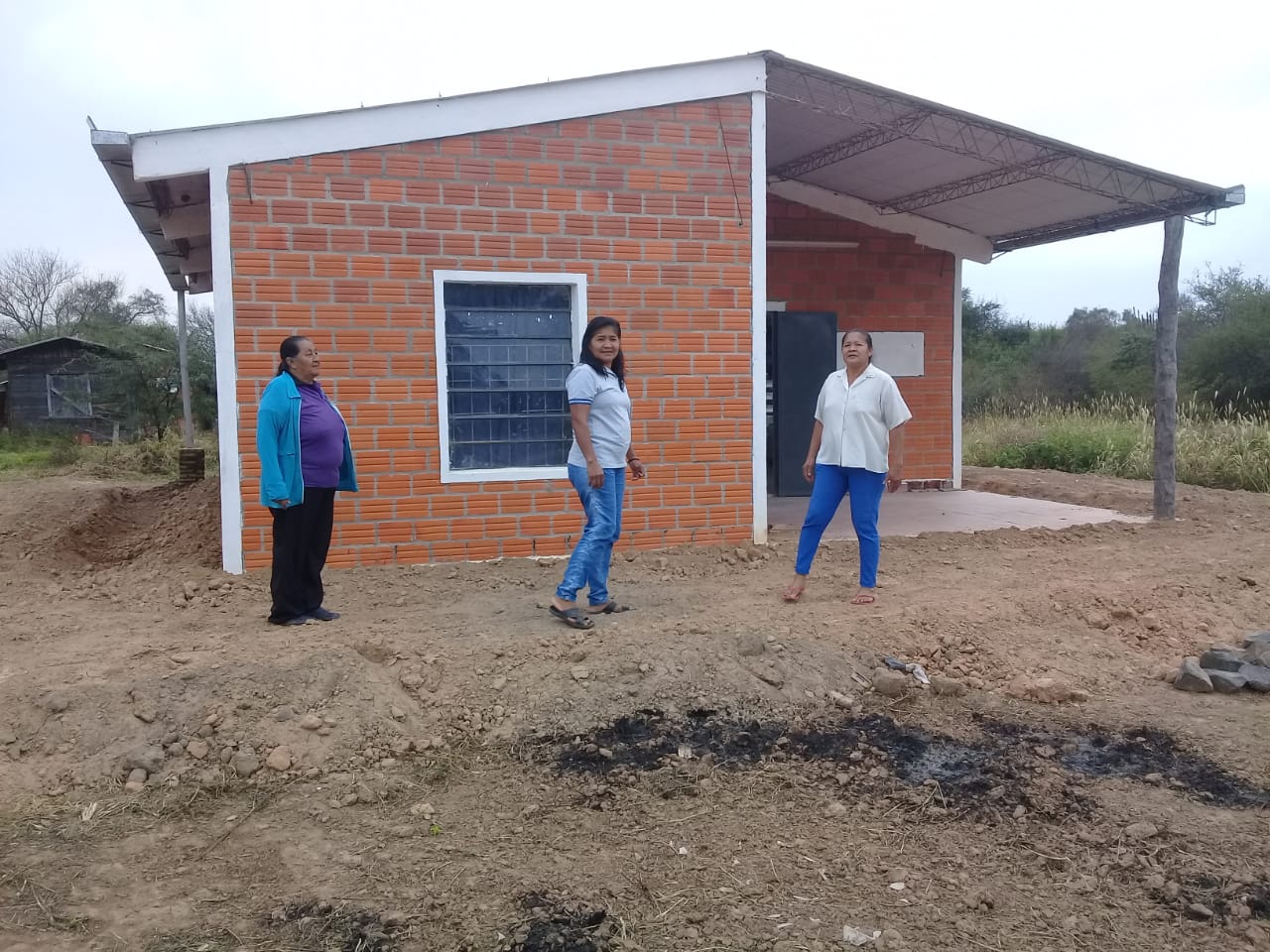 Kuña roga
Organización de mujeres
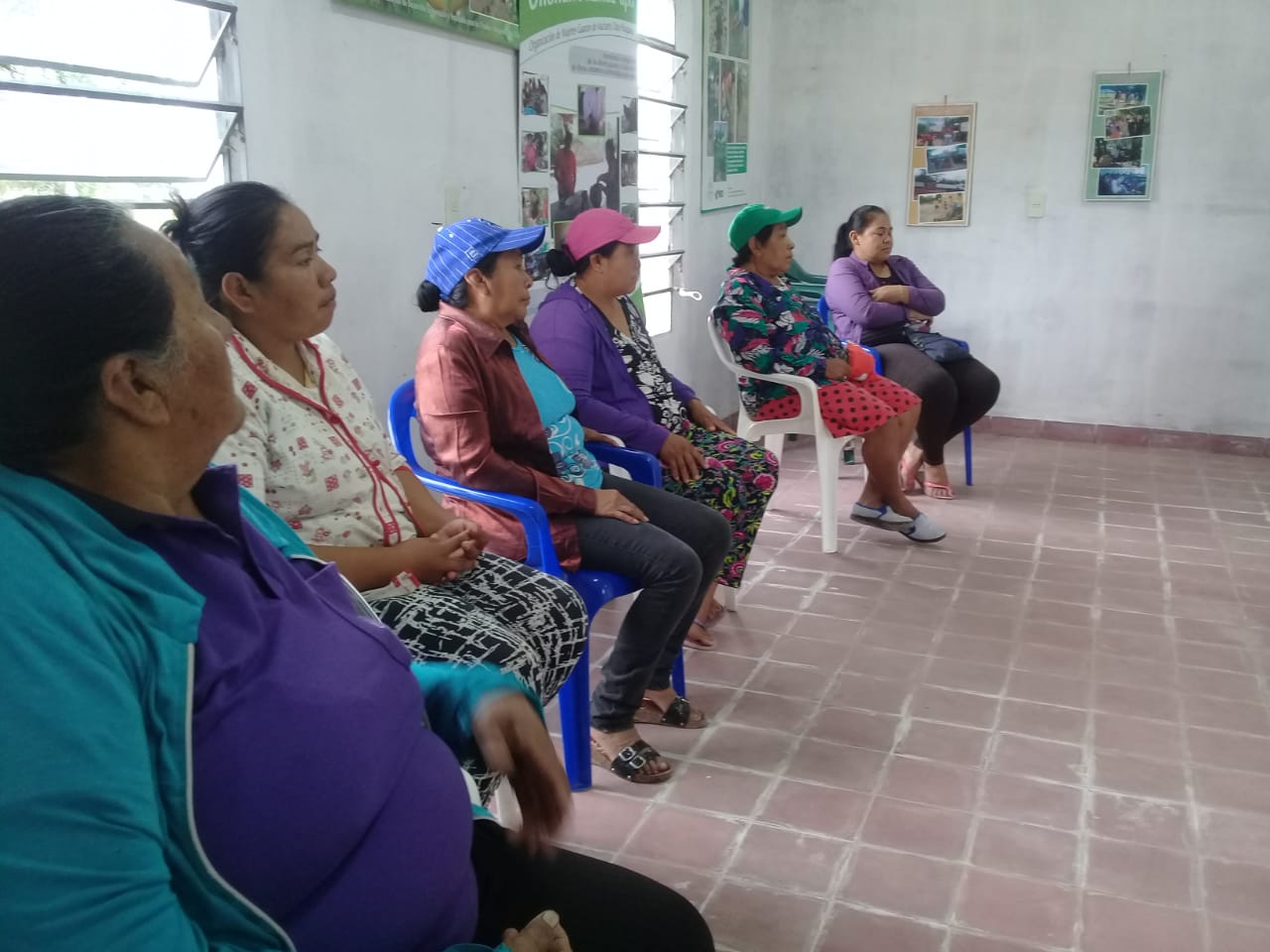 Nuestra educación
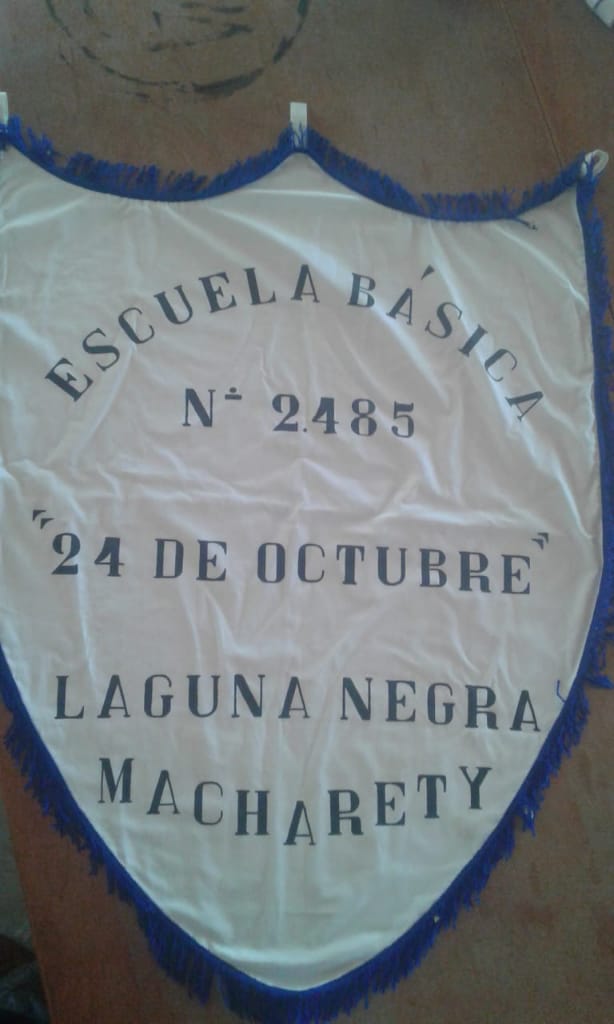 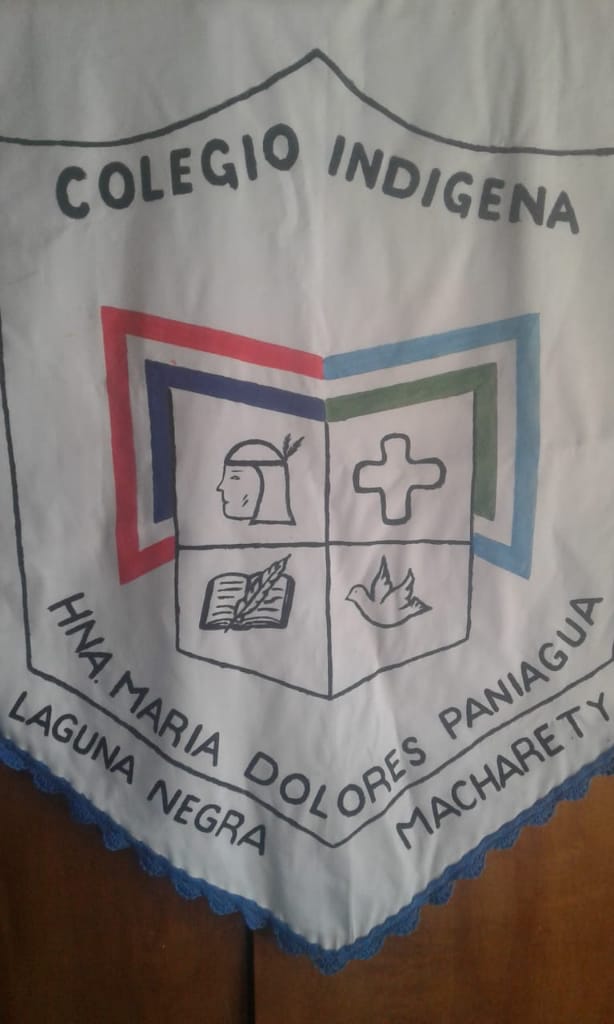 Primaria
Secundaria 
Terceria
Nuestra escuela
Nuestra escuela
Nuestra educación superior
Estudiantes de la 
Universidad Divino Niño Jesús

Carrera de Profesorado de en Bilingüe y Artes Plásticas y Técnico de Enfermería
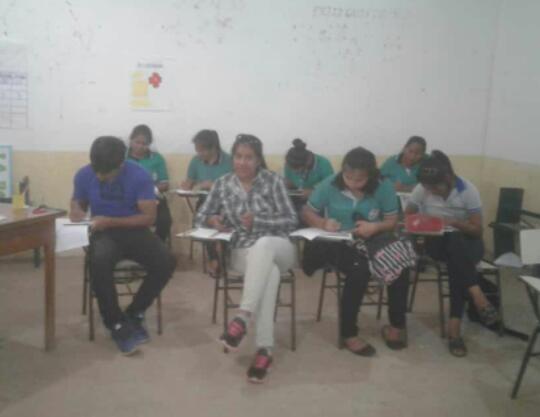 Nuestra educación
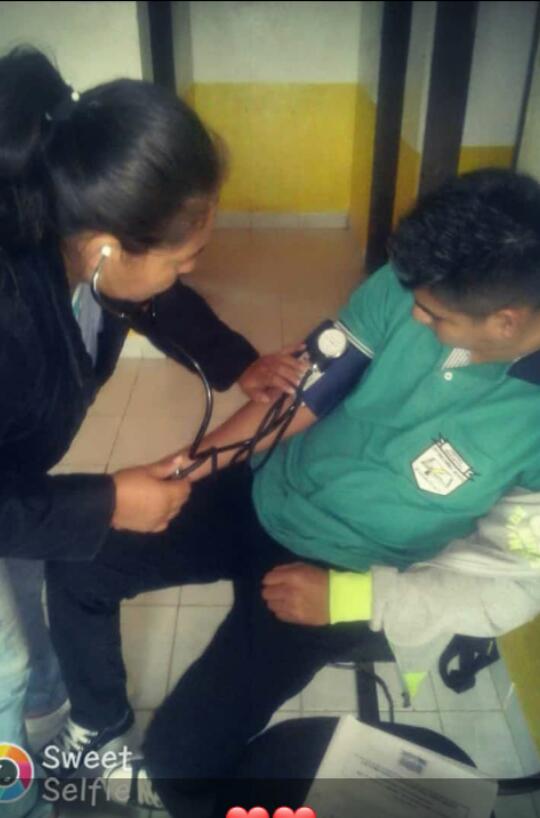 El puesto de salud y nuestra medicina tradicional
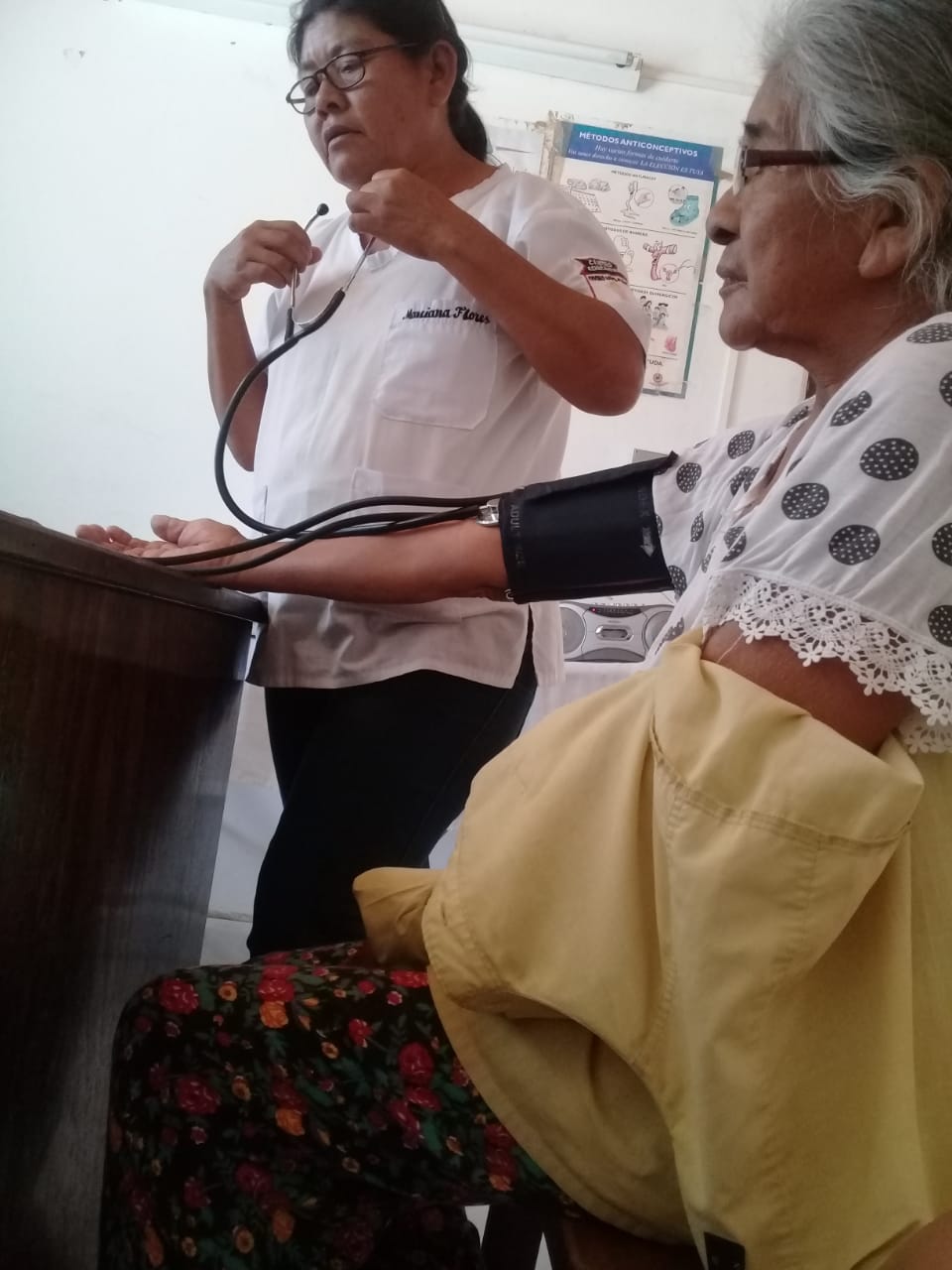 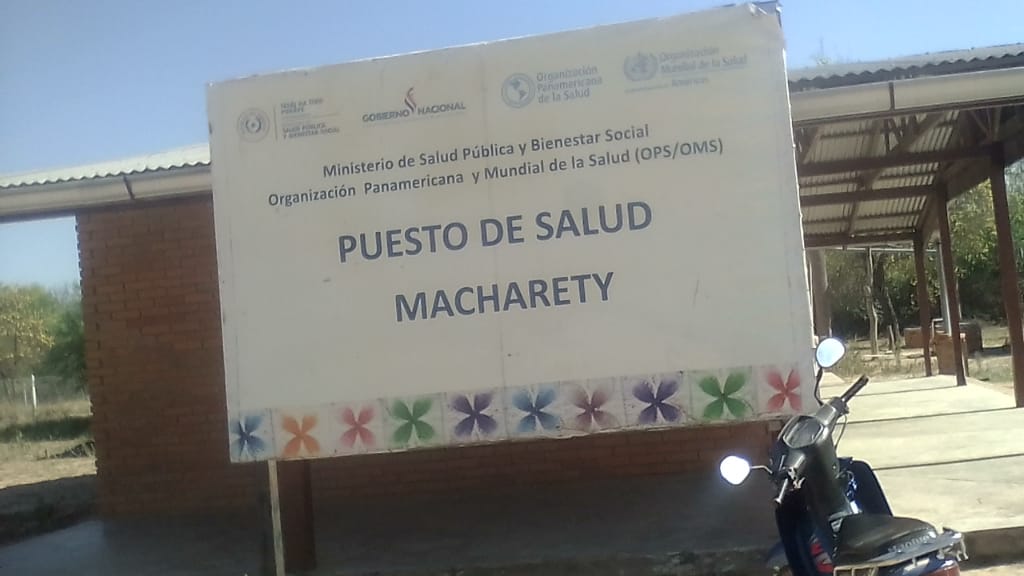 La  Comunidad Macharety también tiene puesto de salud. Con una enfermera auxiliar.
El puesto de salud y nuestra medicina tradicional
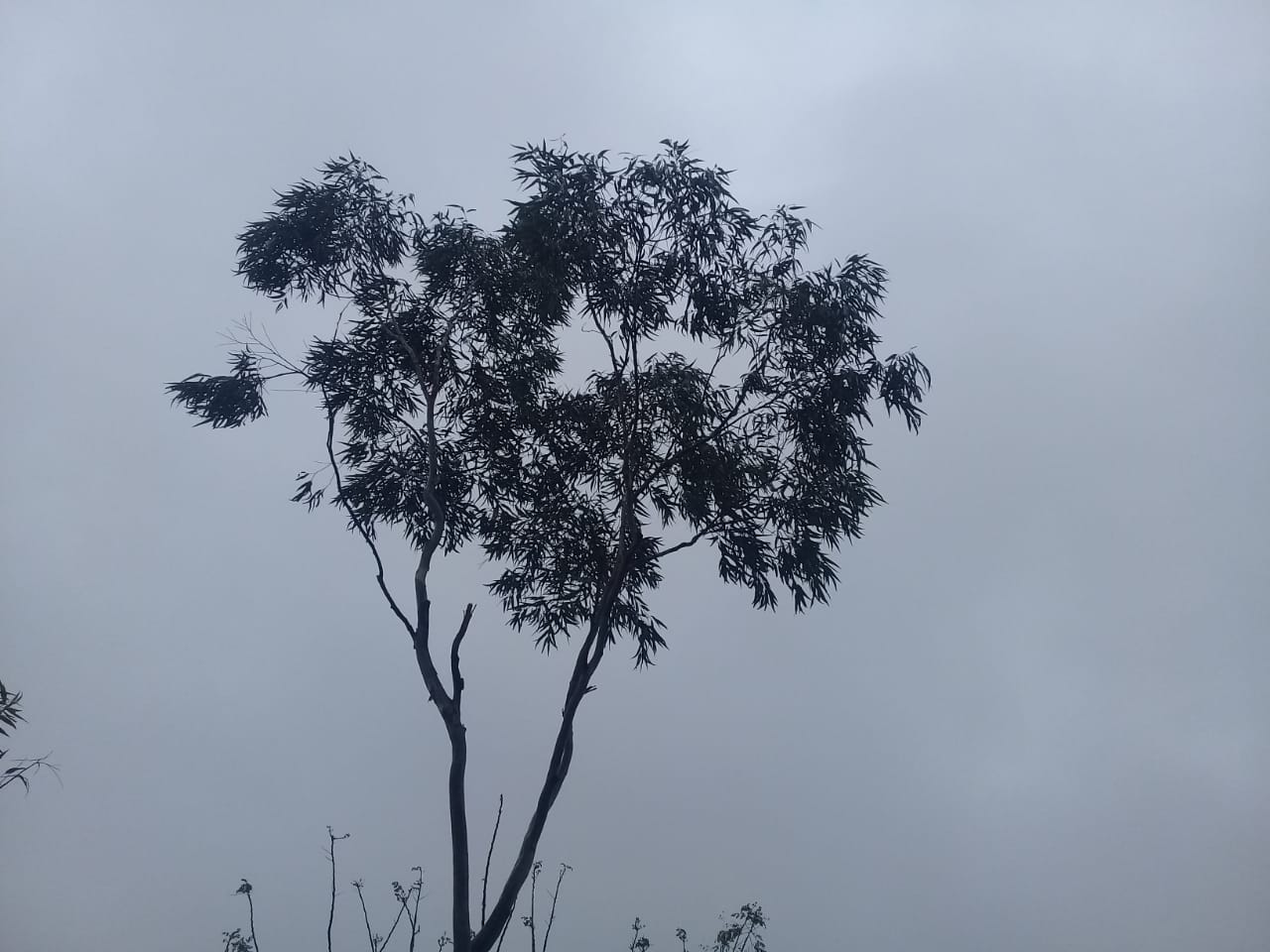 Eucalipto: para resfríos, tos y para inhalar
Tereré
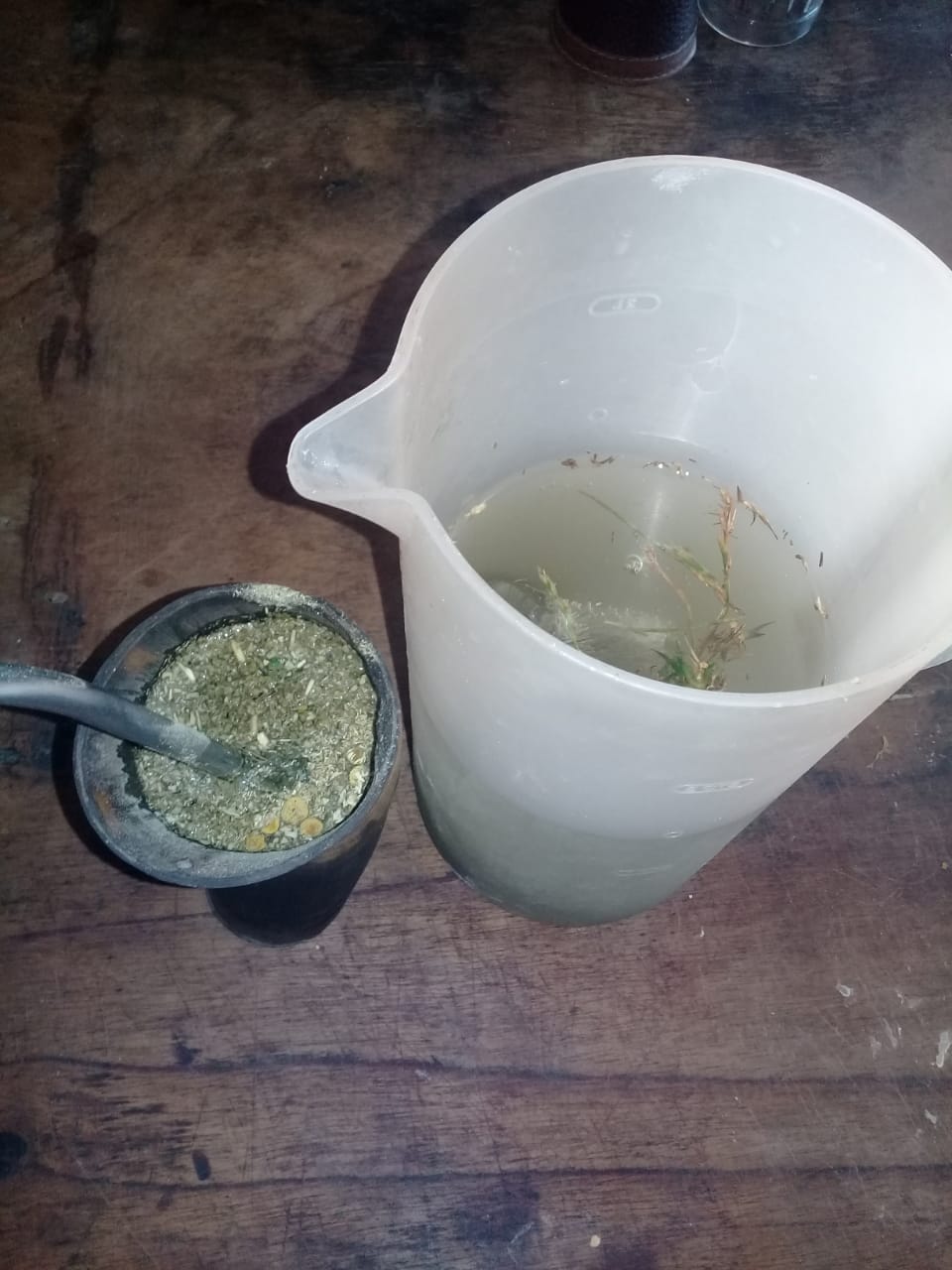 La bebida tradicional de Paraguay 
se sirve con pohã ro`ysã
Es un hierba medicional y con hielo.
Mbyjape
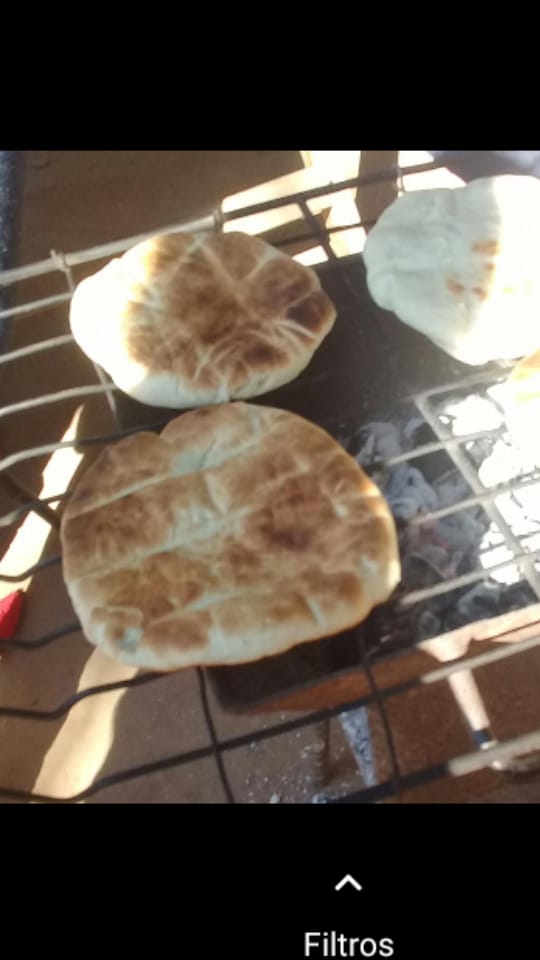 Es hecho de harina de trigo, aceite, levadura y agua tibia.
Consejos para cuando ustedes nos visiten
Lleven su termo, guampa y bombilla para el tereré.
En Filadelfia no se mosca mucha hoja de coca.
 Traten de cambiar su dinero antes.
Preguntas
¿Por qué toman mate con agua caliente si hace calor? ¿y con azúcar?
Ayer nos invitaron un desayuno ¿cómo se llamaba? Allá se dice KAGUYJY y ¿aquí? ¿se dice igual?
Educación estamos avanzando también. ...tenemos escuela colegio universidad en nuestra propia comunidad. Nuestra lengua materna estamos queriendo rescatar. Y necesitamos a poyo de las instituciones para seguir estudiando. ...Y lugares de trabajo. Se agota mi batería y estoy por fila.